logo
POWERPOINT
适用于计划 / 汇报 / 总结等相关的ppt演示
FOR  PLANNING, REPORTING, AND OTHER  RELATED  SUMMARY  PPT PRESENTATION
Tell:127-8744-5959
Emaill:mdahgf@163.com
POWER POINT 模板
R:38
R:0
G:38
G:176
B:240
B:38
}
色彩
RAPIDPPT, the leader of professional PPT designer in China. 
5years of making professional PPT,
 classical PPT, 
make sure you will be satisfied. ……RAPIDPPT 
differs from the traditional production model, and create a new PPT experience.
单击此处添加文字
单击此处添加文字
单击此处添加文字
单击此处添加文字
目录
CONTENT
单击此处添加文字
单击此处添加文字
单击此处添加文字
单击此处添加文字
1
单击此处添加文字标题
单击此处添加文字标题
2011
2012
2013
1
2
3
单击添加文字
单击添加文字
单击添加文字
单击添加文字
单击添加文字
单击添加文字
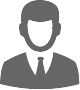 单击添加文字
单击添加文字
单击添加文字
单击添加文字
单击添加文字
单击添加文字
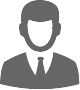 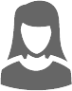 80%
30%
RAPIDPPT, the leader of professional  of…
RAPIDPPT, the leader of professional  of…
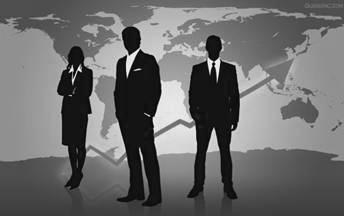 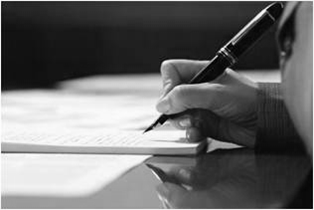 >>单击此处添加文字内容
>>单击此处添加文字内容
单击此处添加文字
单击此处添加文字
单击此处添加文字
单击此处添加文字
2
单击此处添加文字标题
单击此处添加文字内容
RAPIDPPT, the leader of professional PPT designer in China. 
5years of making professional PPT,
classical PPT, 
make sure you will be satisfied. ……RAPIDPPT 
differs from the traditional production model, and create a new PPT experience.
单击此处添加文字内容
单击此处添加文字内容
35
30
25
20
15
text01
text01
text01
10
0
2007
2008
2009
2010
2011
2012
2013
>>单击此处添加文字内容
>>单击此处添加文字内容
60%
80%
90%
单击添加文字
单击添加文字
单击添加文字
单击添加文字
单击添加文字
单击添加文字
RAPIDPPT, the leader of professional PPT designer in China. 
5years of making professional PPT,
classical PPT, 
make sure you will be satisfied. ……RAPIDPPT 
differs from the traditional production model, and create a new PPT experience.
单击添加文字
添加文字
添加文字
添加文字
60%
80%
90%
RAPIDPPT, the leader of professional PPT designer in China. 
5years of making professional PPT, 500 case studies for the classical PPT, make sure you will be
单击此处添加文字
单击此处添加文字
单击此处添加文字
单击此处添加文字
3
单击此处添加文字标题
单击此处添加文字内容
单击此处添加文字内容
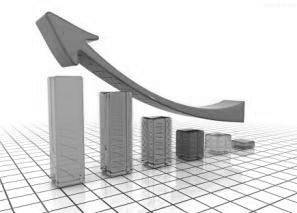 RAPIDPPT, the leader of professional PPT designer in China. 
5years of making professional PPT, classical PPT, 
differs from the traditional production model, and create a new PPTexperience.
RAPIDPPT, the leader of professional PPT designer in China. 
5years of making professional PPT, classical PPT, 
differs from the traditional production model, and create a new PPTexperience.
添加文本
添加文本
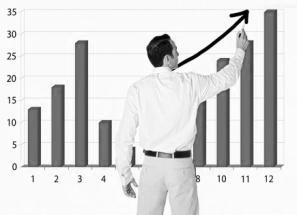 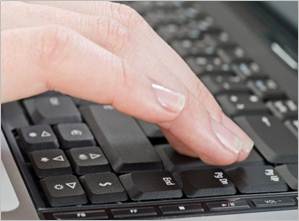 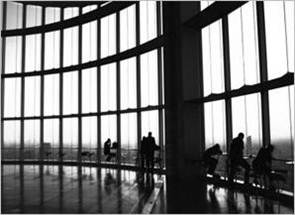 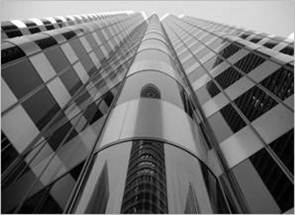 此处添加文本
此处添加文本单击此处添加文本
此处添加文本
此处添加文本单击此处添加文本
此处添加文本
此处添加文本单击此处添加文本
添加文本
添加文本
添加文本
Text
Text
Text
此处添加文本
此处添加文本单击此处添加文本
此处添加文本
此处添加文本单击此处添加文本
此处添加文本
此处添加文本单击此处添加文本
Picture
Picture
Picture
Picture
单击此处添加文本
单击此处添加文本
单击此处添加文本
单击此处添加文本
单击此处添加文本
单击此处添加文本
单击此处添加文本
单击此处添加文本
单击此处添加文字内容
RAPIDPPT, the leader of professional PPT designer in China. 
5years of making professional PPT,
 classical PPT, 
differs from the traditional production model, and create a new PPTexperience.
Picture
Text
Text
Text
添加文字内容
添加文字内容
添加文字内容
添加文字内容
添加文字内容
添加文字内容
添加文字内容
添加文字内容
添加文字内容
添加文字内容
添加文字内容
POWER POINT  01
单击此处添加文字内容
POWER POINT  02
POWER POINT  03
POWER POINT  04
POWER POINT  05
添加文字内容
添加文字内容
一月
二月
三月
四月
五月
六月
七月
八月
九月
十月
十一月
十二月
单击此处添加文字
单击此处添加文字
单击此处添加文字
单击此处添加文字
4
单击此处添加文字标题
80%
70%
添加文字内容
添加文字内容
20%
添加文字
添加文字
添加文字
60%
70%
90%
90%
70%
60%
RAPIDPPT, the leader of professional PPT designer in China. 
5years of making professional PPT,
classical PPT,
Tell:
127-8744-5959
Fax:
127-8744-5959
Contact us
Emaill:
mdahgf@163.com
logo
THANKS
适用于计划 / 汇报 / 总结等相关的ppt演示
Tell:127-8744-5959
Emaill:mdahgf@163.com
更多精品PPT资源尽在—优页PPT！
www.youyedoc.com
PPT模板下载：www.youyedoc.com/moban/              节日PPT模板：www.youyedoc.com/jieri/
PPT背景图片：www.youyedoc.com/beijing/               PPT图表下载：www.youyedoc.com/tubiao/
PPT素材下载： www.youyedoc.com/sucai/                 PPT教程下载：www.youyedoc.com/jiaocheng/